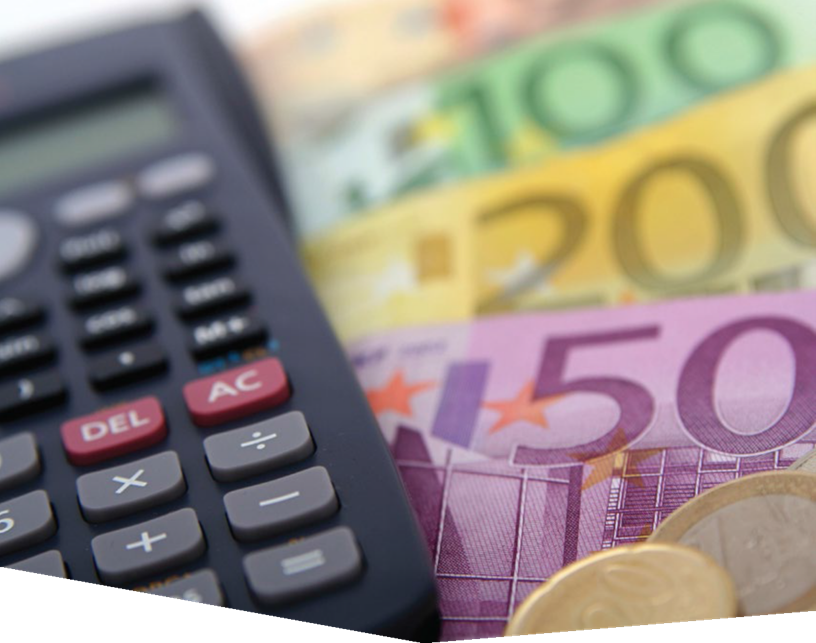 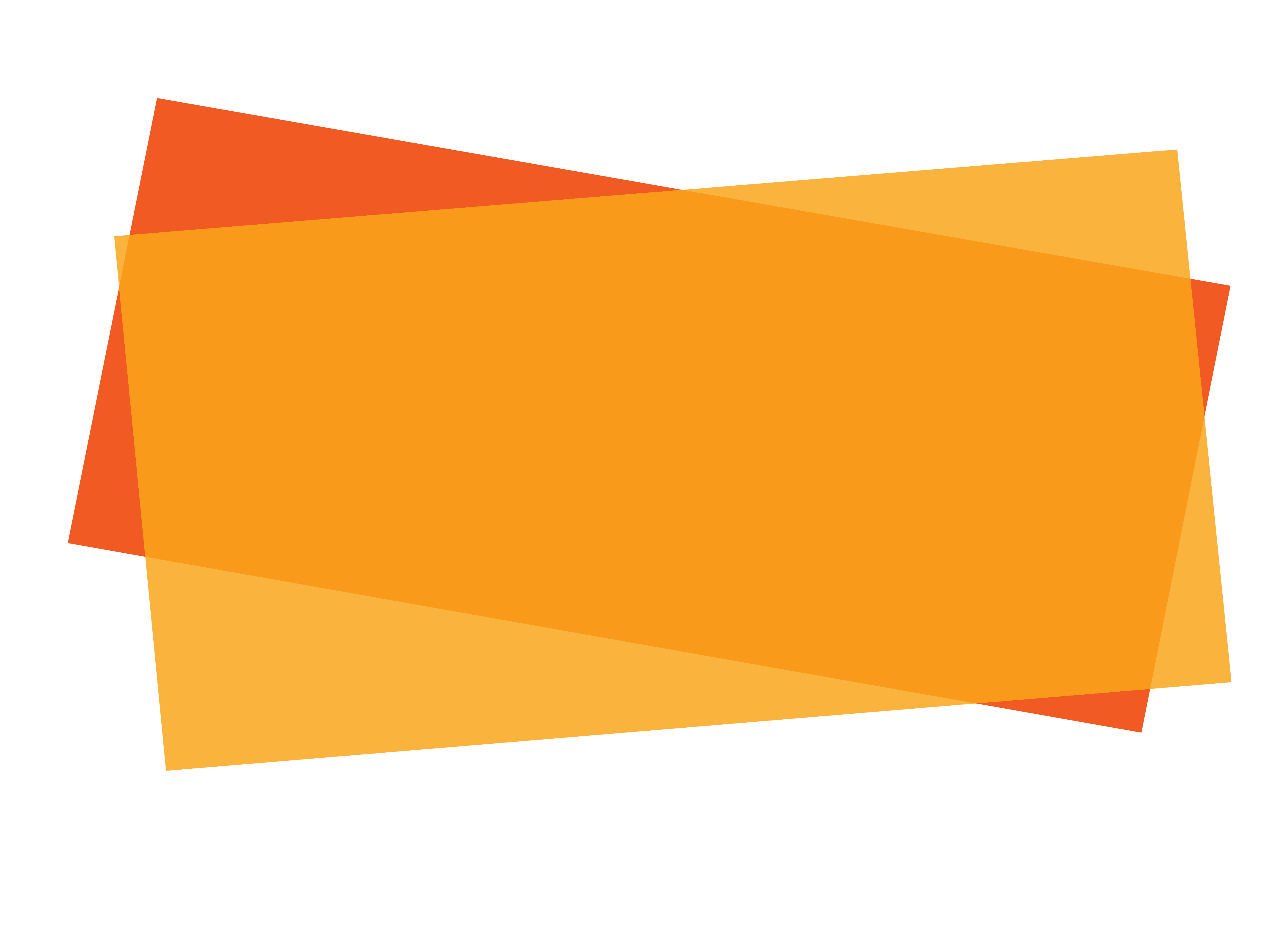 IMPLEMENTING IPSAS
Collective and Individual Services
Appendix A to IPSAS® 19
2024 Edition
The Handbook of International Public Sector Accounting Pronouncements is the primary authoritative source of international generally accepted accounting principles for public sector entities. 
All information in this presentation is proprietary and copyrighted.
Collective and Individual Services
Learning Objective

You are able to:
Apply the definitions of collective services and individual services
Apply the accounting requirements for collective and individual services
Understand the relationship between collective and individual services, social benefits and contractual obligations.
Collective and Individual Services
[Speaker Notes: Collective and Individual Services is unique to the public sector; there is no equivalent IFRS.]
Definitions

Collective services are services provided by a public sector entity simultaneously to all members of the community that are intended to address the needs of society as a whole.

Individual services are goods and services provided to individuals and/or households by a public sector entity that are intended to address the needs of society as a whole.
Collective and Individual Services
[Speaker Notes: Examples of collective services include defense and street lighting.

Examples of individual services include universal healthcare and universal education.

Consider discussing local examples of collective and individual services with participants. If delivering the training online, consider the use of chat for this discussion (or having a live discussion if the group is small).

The COVID-19 pandemic may have increased the provision of collective and individual services, for example testing centers. Consider including this issue in any discussion.]
Collective Services, Individual Services and Social Benefits
Collective and Individual Services
[Speaker Notes: Key point to highlight is that social benefits involve a cash transfer, whereas collective and individual services involve the provision of services.

Individual services such as healthcare and education are provided to individuals and/or households. This distinguishes them from collective services (such as defense and street lighting), which by their nature are provided to the community as a whole. Unlike individual services, there is no rivalry in the consumption of collective services.]
Accounting for Collective and Individual Services

Collective Services
Ongoing activity of government
Individual Services
Ongoing activity of government
No liability to beneficiaries

Expenses accounted for using other IPSAS
Collective and Individual Services
[Speaker Notes: The key point to emphasize is that collective and individual services are considered to be ongoing activities of the public sector entity that delivers the services. Paragraph 26 of IPSAS 19 states that “no provision is recognized for costs that need to be incurred to continue an entity’s ongoing activities in the future”.

Consequently, no provision is recognized for the intention to deliver collective services or individual services in the future.

Where people access individual services services, the entity may have a number of future obligations relating to the delivery of these individual services. However, these obligations are not present obligations and do not give rise to a liability.

See next slide for relationship with contracts and other binding arrangements.]
Interaction of Provisions and Contractual and Other Binding Arrangements in Accounting for Collective and Individual Services
Government establishes scheme to provide services
Government contracts for goods, services, inventory, assets
Goods or services acquired
Inventory or assets acquired
Collective and individual services are delivered
Collective and Individual Services
[Speaker Notes: See Expenses module for details (pages 20 - 21).

Consider holding a discussion (break-out groups, chat, discussion if small group) on how this applies to collective or individual services locally. What services are provided, what contracts (including employment contracts) or binding arrangements are used?]
Questions and Discussion
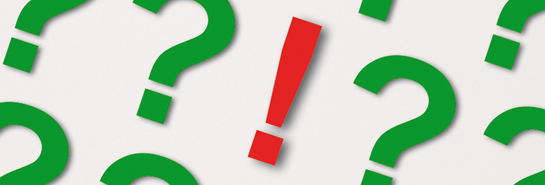 Visit the IPSASB web site http://www.ipsasb.org
Collective and Individual Services
[Speaker Notes: The presentation could be supplemented by the IPSASB webinar on Collective and Individual Services (https://youtu.be/MqO7gCuuzBM or on the next slide).]
IPSASB Webinar: Collective and Individual Services
Collective and Individual Services
[Speaker Notes: Optional video slide. If required, move to the desired location in the presentation. If using this slide, enable external content when loading the file – this is blocked by default.]